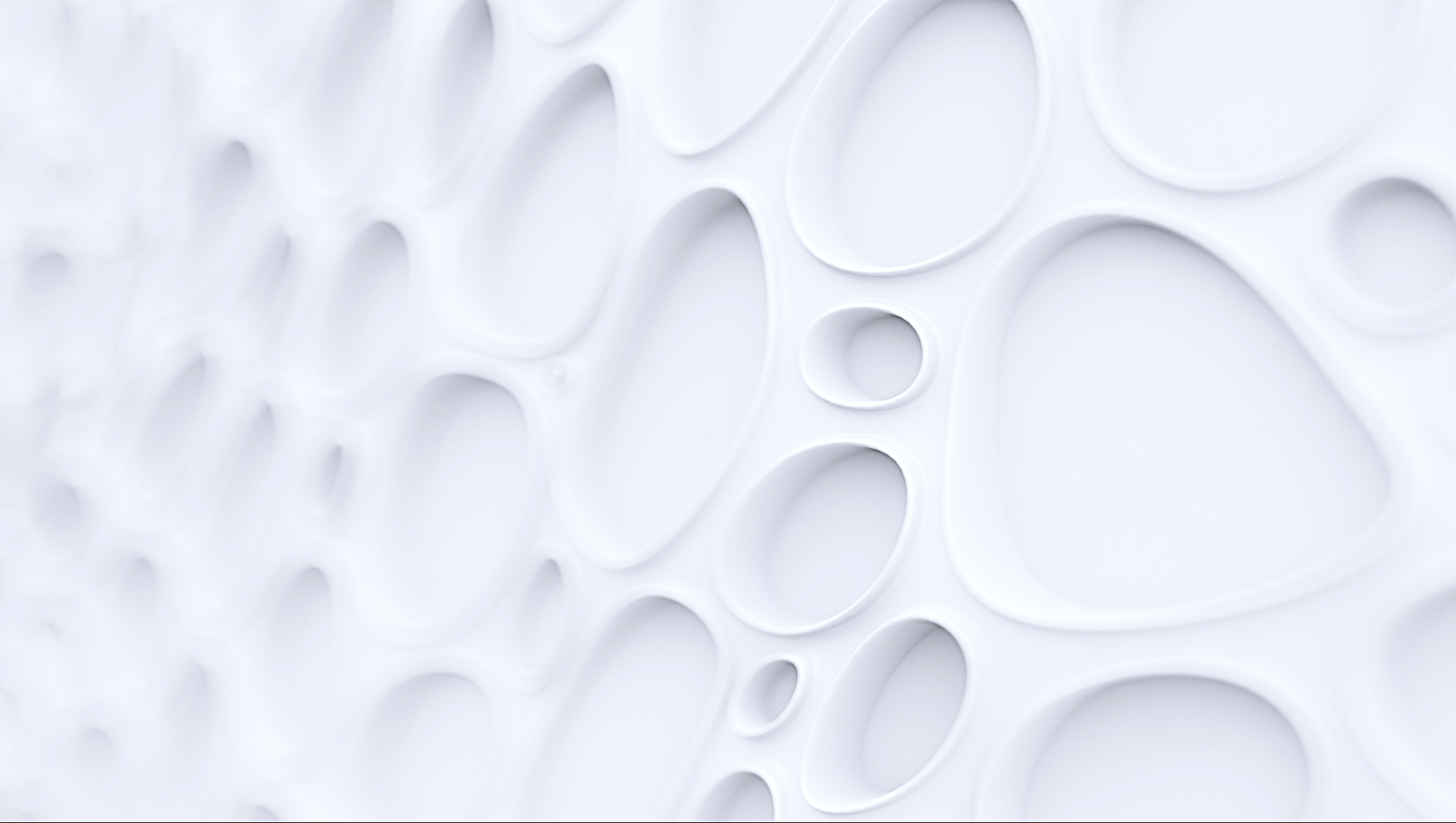 Vorlage für Kreis-Fischgrätendiagramme
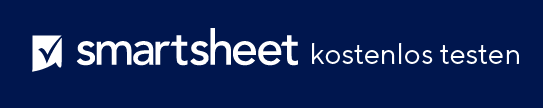 Verwendung dieser Vorlage: Diese Fischgrätendiagramm-Vorlage eignet sich perfekt für interaktive Sitzungen und Präsentationen, die darauf abzielen, die Ursachen von geschäftlichen Herausforderungen zu ermitteln und zu diskutieren. Verwenden Sie sie in Workshops zur Verbesserung von Geschäftsabläufen oder um Teams zu helfen, die verschiedenen Faktoren, die zu einem bestimmten Problem beitragen, während der Projektplanung oder -überprüfung gemeinsam abzubilden.
  
Besonderheiten der Vorlage: Diese Vorlage ersetzt die traditionellen linearen Glieder eines Fischgrätendiagramms durch miteinander verbundene Kreise, wodurch komplexe Daten in ein ansprechendes visuelles Format gebracht werden. Die Kreise lenken die Aufmerksamkeit auf die darin enthaltenen Informationen. Jeder Kreis ermöglicht die prägnante Zusammenfassung einer Idee, wodurch eine saubere und organisierte visuelle Darstellung potenzieller Ursachen entsteht.
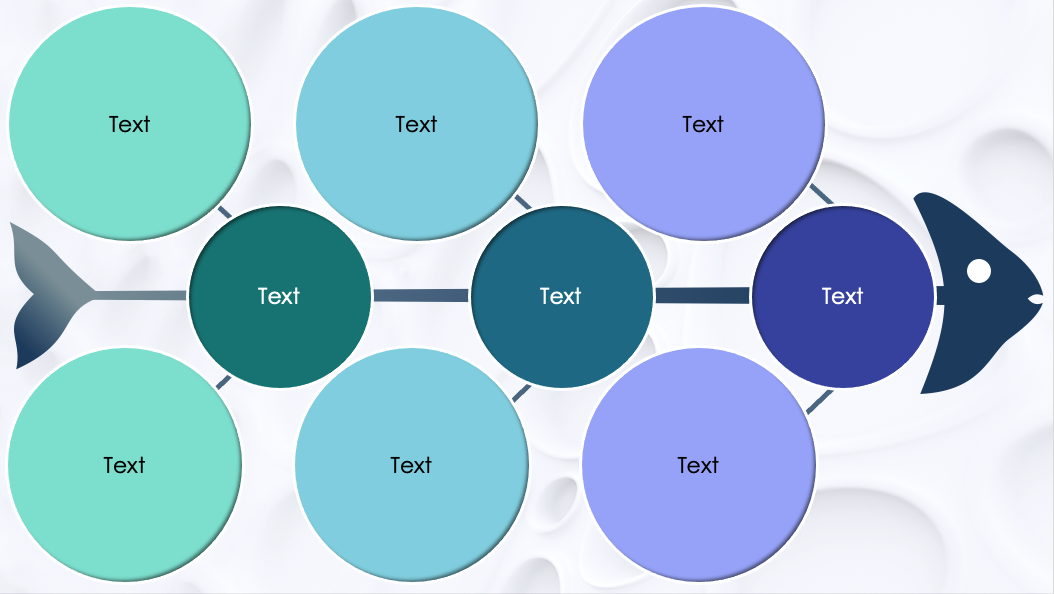 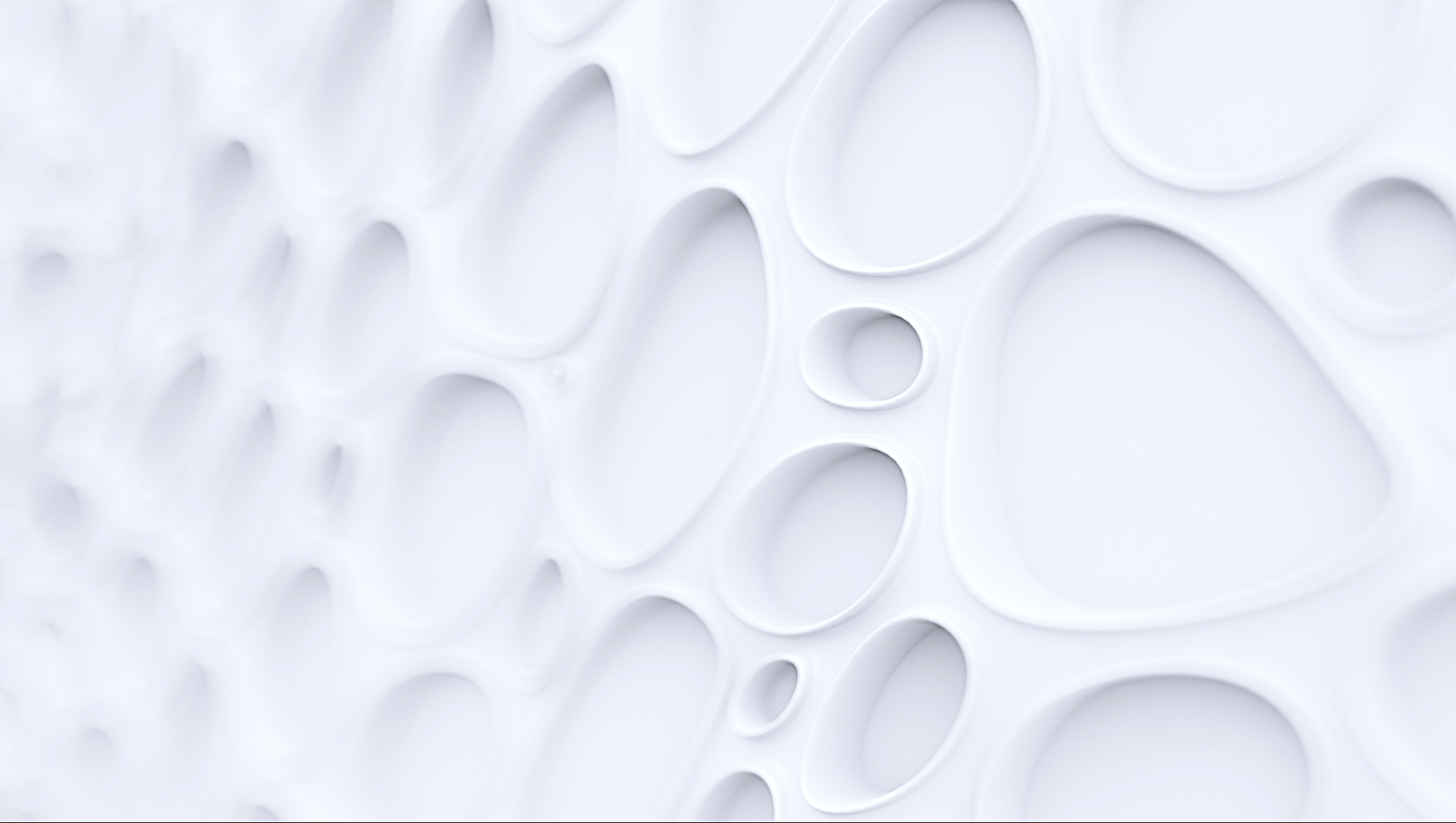 Text
Text
Text
Text
Text
Text
Text
Text
Text